The Art of Presenting
Show images, speak words
Bullet 1
Bullet 2
Bullet 3
Bullet 4
[Speaker Notes: Talk about great presentation practices.]
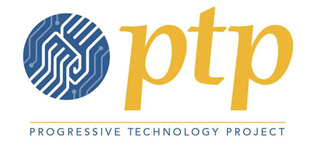 Music
[Speaker Notes: Add music to slide.]
Video
[Speaker Notes: Add YouTube video.]
PTP’s Slide
Content
Guy Kawasaki’s 10/20/30 rule
10 slides
 20 minutes
 30 point font